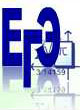 Подготовка к диагностической работе по теме «Тригонометрия»
Автор: учитель математики Малеванная Т.Ю.
Тригонометрия- математическая дисциплина, изучающая зависимость между сторонами и углами треугольника.
Вычисление элементов прямоугольного треугольника
Для успешного выполнения этого задания нужно знать:

1) Определение sin, cos и tg острого угла прямоугольного треугольника.
2) Основное тригонометрическое тождество.
3)Теорему Пифагора.
Противолежащий катет углу С
В
Прилежащий катет к углу С
С
А
К
SinМ=
Cos М=
Р
М
tg М
=
Заполнить таблицу
30
60
45
Ответ должен быть записан либо десятичной дробью, либо целым числом. Пишем начиная с первой клетки, не пропуская клеток, каждый символ в отдельной клетке. Единиц измерения писать не нужно
2
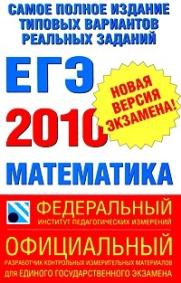 В треугольнике АВС угол С равен       ,а угол А равен      
АВ=     .Найти АС.
В
С
А
В 4
В4
(4581)
В треугольнике АВС угол С равен       ,АВ=25,АС=15.Найти sinА.
В
25
С
А
15
В4
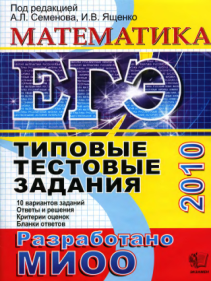 В4(В5) В треугольнике АВС угол C равен       cosА=    АС= 4. Найти высоту СH.
В
H
А
С
4
В4
Самостоятельная работа
1ВАРИАНТ
В4(4551)
В треугольнике АВС АС=ВС ,угол С =      , АВ=  
Найти АС.
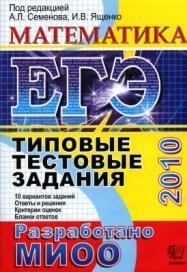 2 ВАРИАНТ
В равнобедренном треугольнике АВС с основанием АС. Боковая сторона АВ=8, а cos А=    .Найти высоту, проведенную к основанию.
H
B4(в.2). В  треугольнике ABC  AC =BC, угол C   равен 120°,  AB=       .Найдите AC.
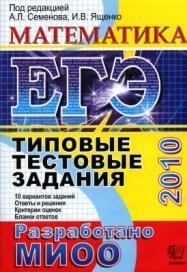 C
?
A
B